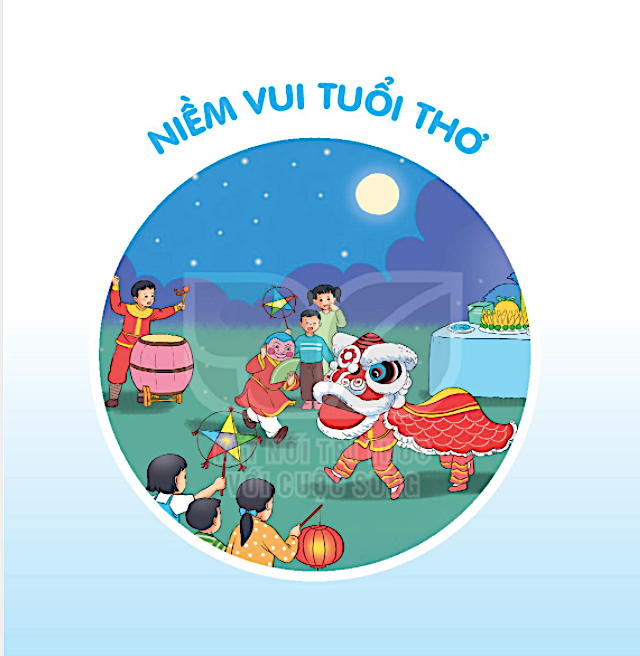 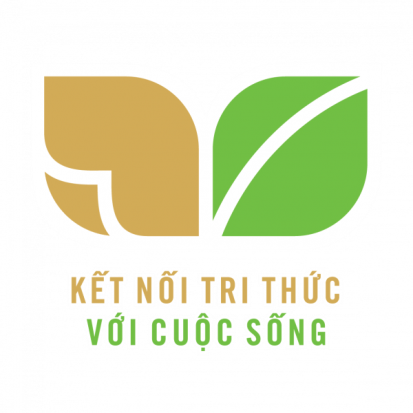 NẶN ĐỒ CHƠI
BÀI 24
BÀI 24
Kể tên các trò chơi mà em biết?
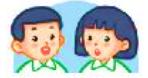 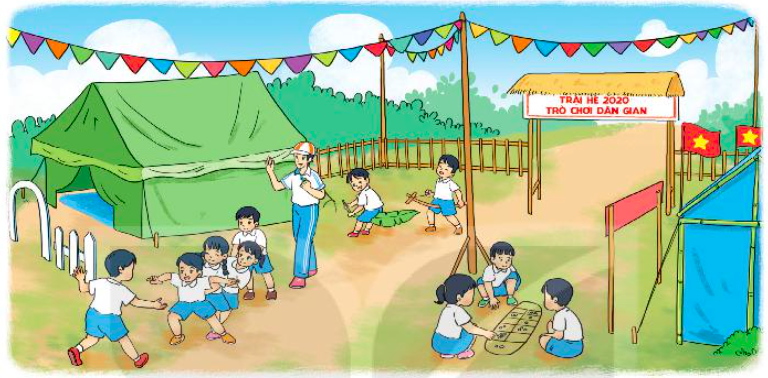 NẶN ĐỒ CHƠI
BÀI 24
BÀI 24
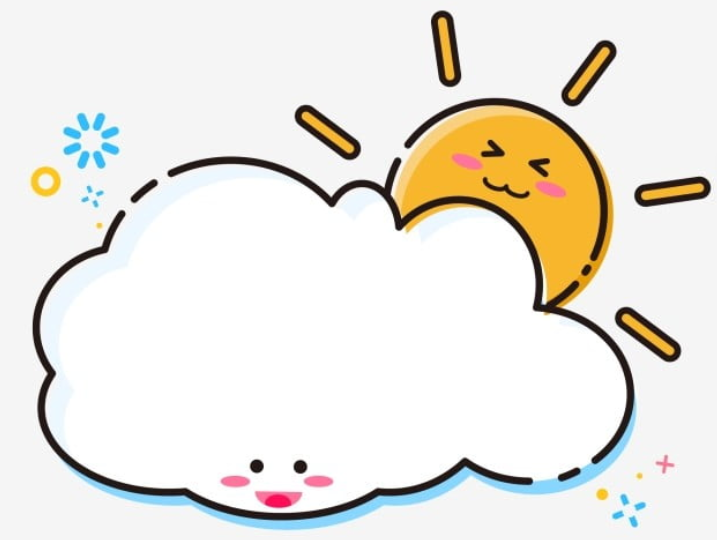 TIẾT 1 – 2
ĐỌC
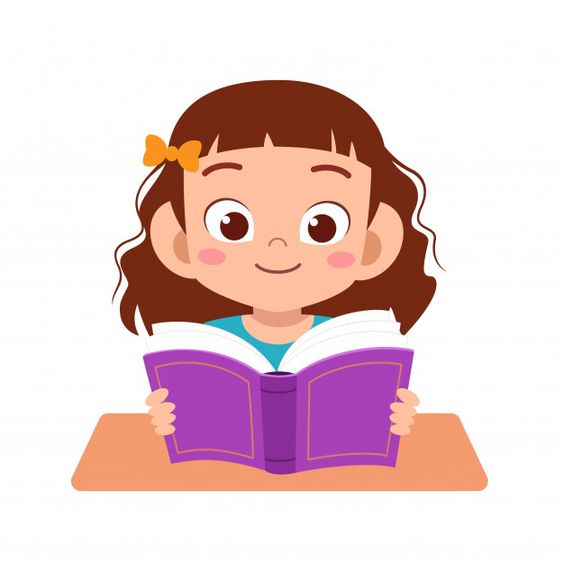 ĐỌC
Nặn đồ chơi
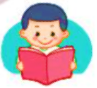 Bên thềm gió mát,
Bé nặn đồ chơi.
Mèo nằm vẫy đuôi,
Tròn xoe đôi mắt.
Đây là quả thị,
Đây là quả na,
Quả này phần mẹ,
Quả này phần cha.
Đây chiếc cối nhỏ
Bé nặn thật tròn,
Biếu bà đấy nhé,
Giã trầu thêm ngon.
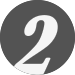 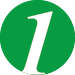 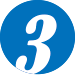 5
4
Đây là thằng chuột Tặng riêng chú mèo,
Mèo ta thích chí
Vểnh râu “meo meo”!
Ngoài hiên đã nắng
Bé nặn xong rồi.
Đừng sờ vào đấy,
Bé còn đang phơi.
(Nguyễn Ngọc Kí)
ĐỌC
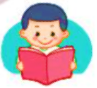 Ngắt nghỉ đoạn thơ
Đây là quả thị,
Đây là quả na,
Quả này phần mẹ,
Quả này phần cha.
ĐỌC
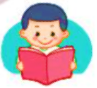 Từ ngữ
cối giã trầu
: đồ để giã trầu, thường làm bằng đồng.
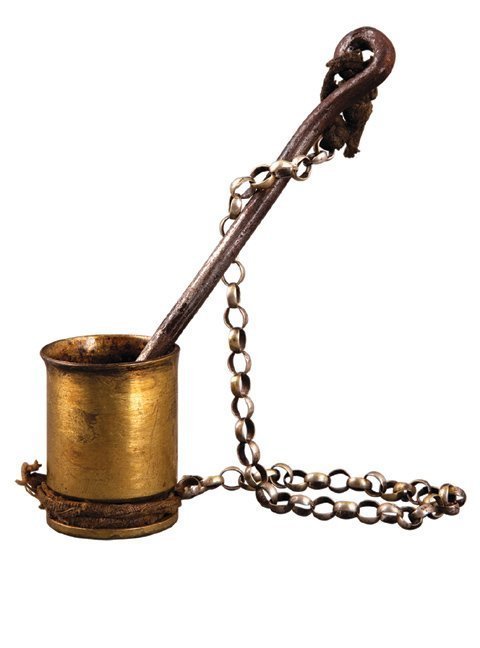 thích chí
: tỏ ra bằng lòng, vui thích vì đúng ý muốn.
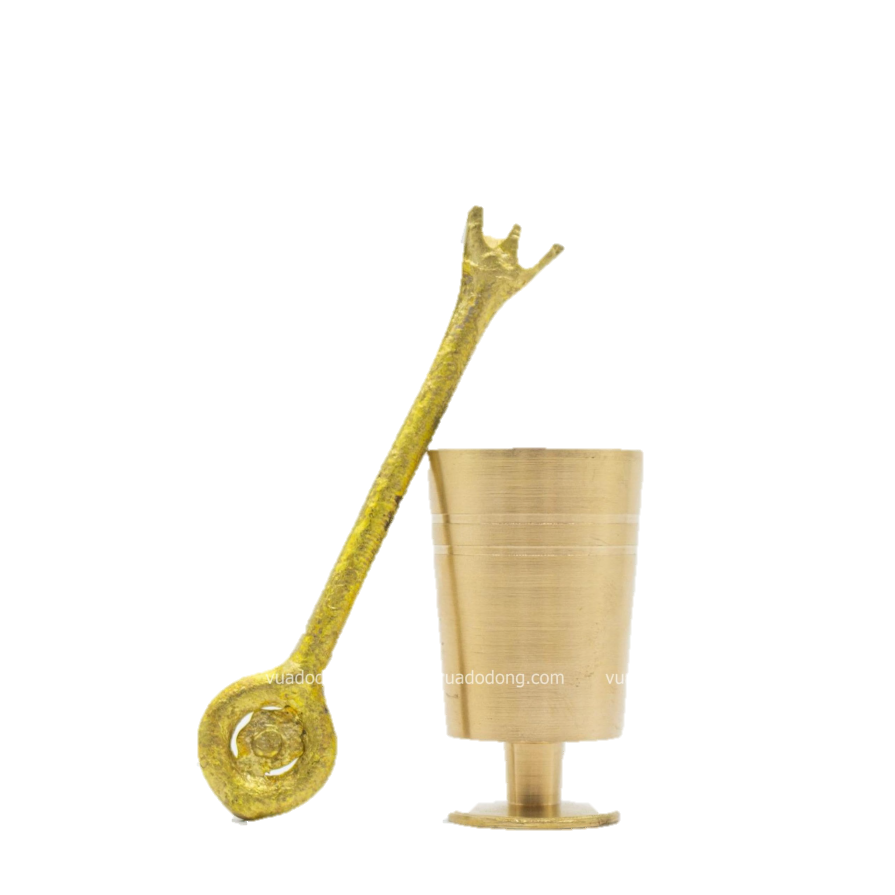 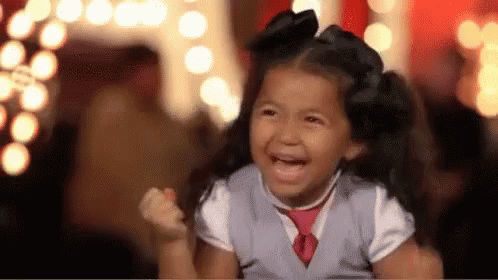 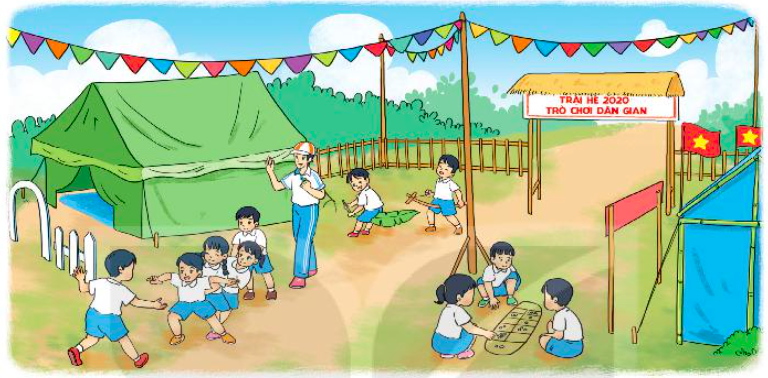 TRẢ LỜI CÂU HỎI
1. Kể tên những đồ chơi bé đã nặn.
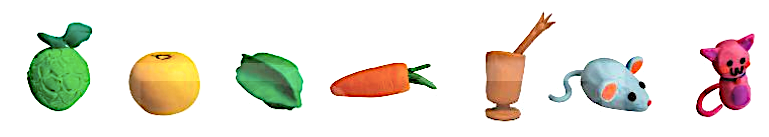 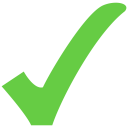 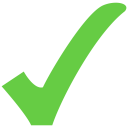 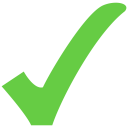 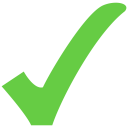 2. Bé nặn đồ chơi để tặng cho những ai?
 Bé nặn đồ chơi để tặng mẹ, tặng cha, tặng bà, tặng chú mèo.
3. Việc bé nặn đồ chơi tặng mọi người thể hiện điều gì?
 Thể hiện tình cảm yêu thương, quan tâm đến người thân trong gia đình của bé.
4. Em thích nặn đồ chơi gì? Để tặng cho ai?
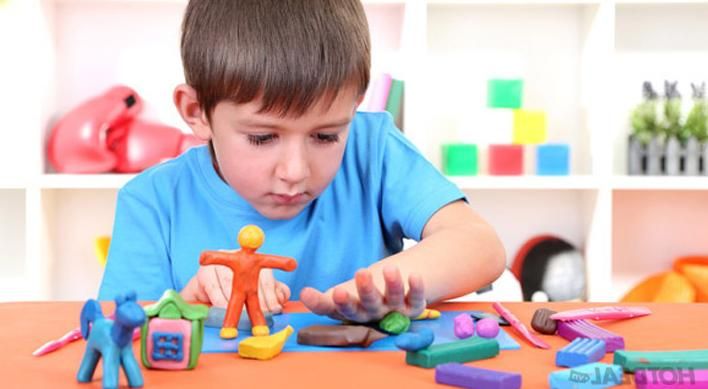 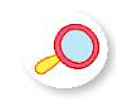 LUYỆN TẬP
1. Tìm từ ngữ cho biết chú mèo rất vui vì được bé tặng quà.
 Mèo ta  thích chí.
2. Tìm thêm từ ngữ chỉ cảm xúc vui mừng.
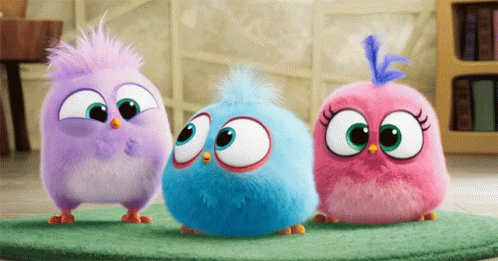 phấn khởi, …
VD: vui vẻ,
mừng rỡ,
hớn hở,
NẶN ĐỒ CHƠI
BÀI 24
BÀI 24
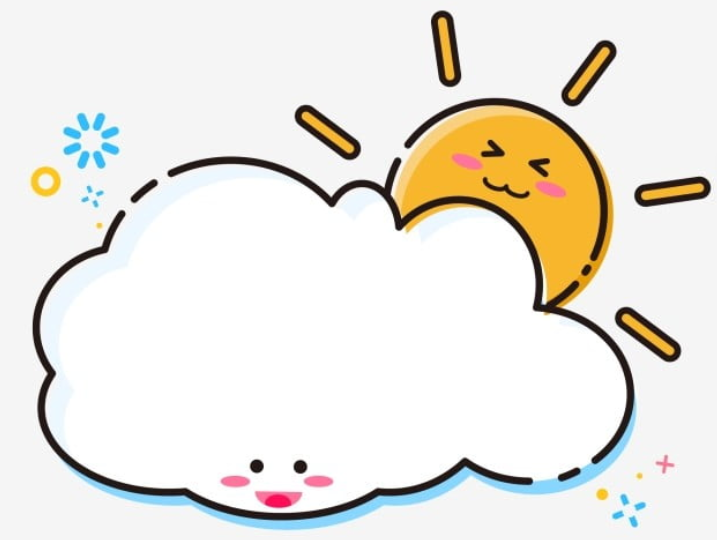 TIẾT 4
LUYỆN TẬP
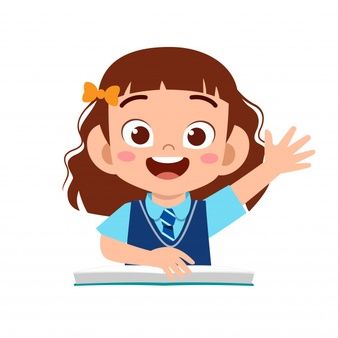 1. Giới thiệu một món đồ chơi có trong hình theo mẫu sau:
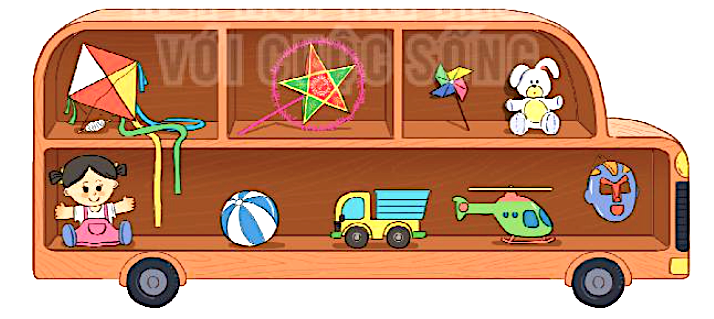 2.  Cần đặt dấu phẩy vào vị trí nào trong mỗi câu sau.
M: Chú thỏ bông rất mềm mại, dễ thương.
,
a. Em thích đồ chơi ô tô  máy bay.
,
b. Bố dạy em làm đèn ông sao  diều giấy.
,
,
c. Các bạn đá bóng  đá cầu  nhảy dây trên sân trường .
3.  Cần đặt dấu phẩy vào vị trí nào trong câu in nghiêng?
Hôm nay là sinh nhật của Chi. Chi nhận được bao nhiêu là quà: búp bê hộp đựng bút đồng hồ báo thức và chiếc nơ hồng. Chi rất vui và cảm động.
,
,
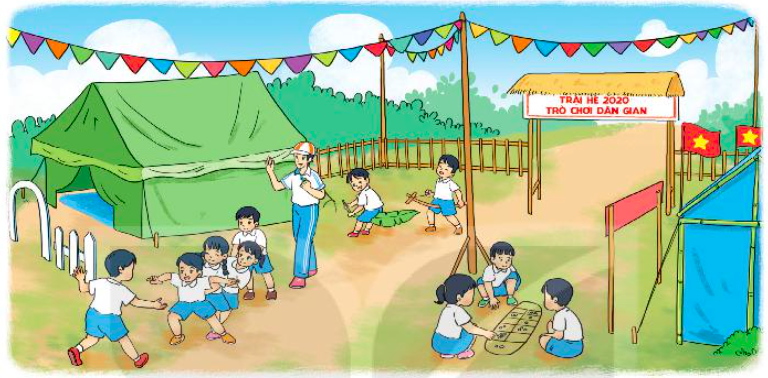 NẶN ĐỒ CHƠI
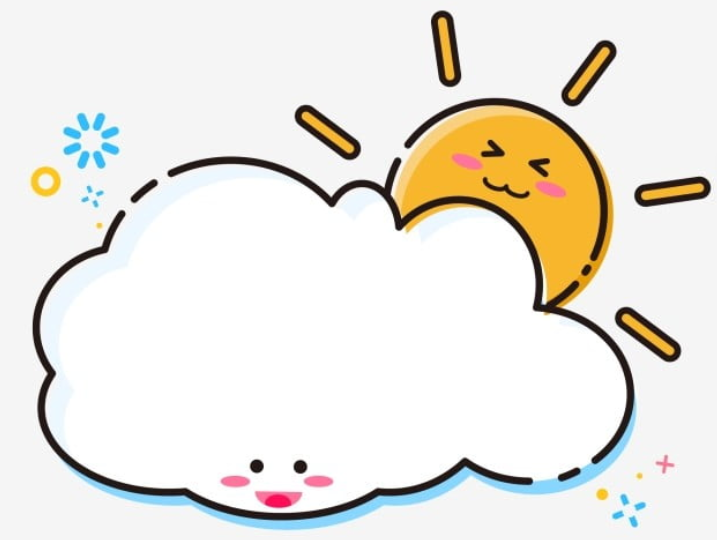 TIẾT 5 – 6
LUYỆN TẬP
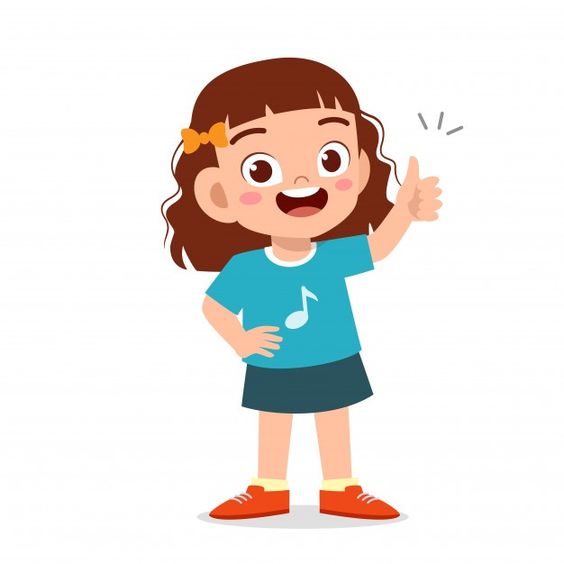 1. Kể tên những đồ chơi của em. Em thích đồ chơi nào nhất? Vì sao?
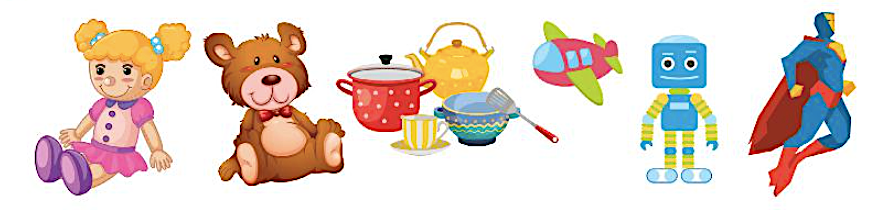 - Đồ chơi có đặc điểm gì?
- Vì sao em thích đồ chơi đó?
2. Viết 3 – 4 câu tả đồ chơi của em.
(1) Em chọn tả đồ chơi nào?
(4) Tình cảm của em với đồ chơi đó như thế nào?
(2) Nó có đặc điểm gì? (hình dạng, màu sắc, hoạt động, …)
Tả đồ chơi
(3) Em thường chơi đồ chơi đó vào những lúc nào?